Scientific Revolution  and Enlightenment
1) Understand the scientific method advanced by Bacon  and Descartes, the influence of new scientific rationalism  on the growth of democratic ideas, and the coexistence of  science with traditional religious beliefs.
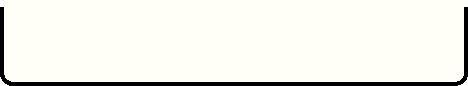 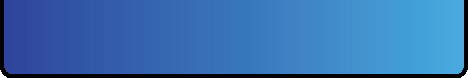 Lesson objectives
Teachers' notes
Scientific Revolution and  Enlightenment
2) Students analyze the historical developments of the Scientific  Revolution and its lasting effect on religious, political, and cultural  institutions.

3) Discuss the roots of the Scientific Revolution

4) Understand the significance of the new scientific theories
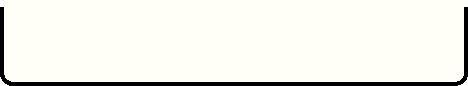 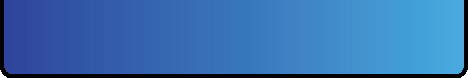 Lesson objectives
Teachers' notes
Subject:

Topic:

Grade(s):

Prior knowledge:

Cross-curricular link(s):
Western Civilization
Scientific Revolution and Enlightenment
10th
Basic
All kinds
Lesson notes:
Type text here
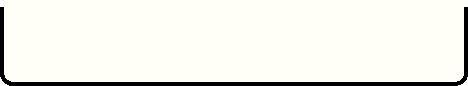 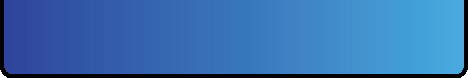 Lesson objectives
Teachers' notes
The Beginning of the Scientific Revolution
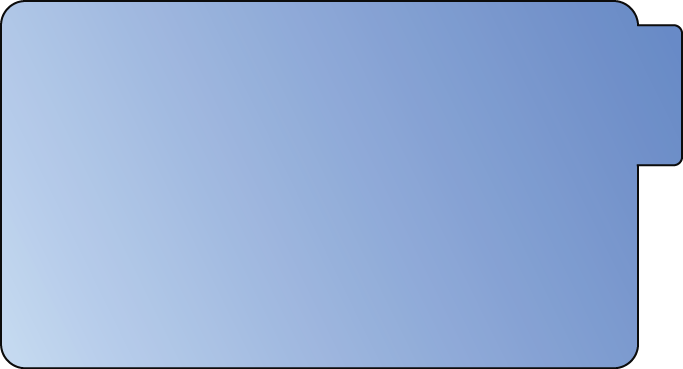 Pull
The Causes of the Scientific Revolution
A change at how Europeans looked at themselves 
 Technological changes
Shift in belief away from ancient authorities
Observation in the natural world priority
Mastered Latin and Greek allowing greater   exposure to Ptolemy and Archimedes who questioned   aristotle
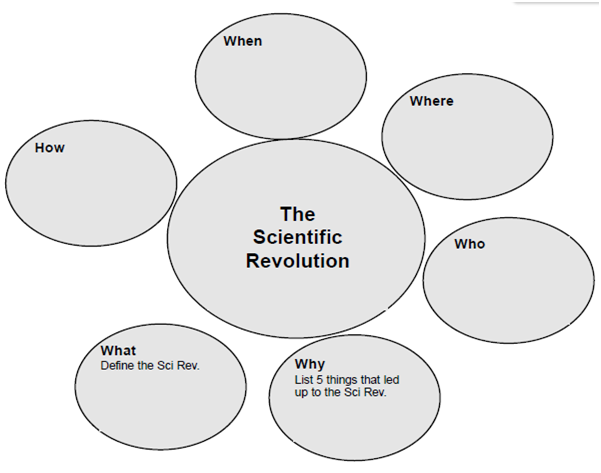 The Beginning of the Scientific Revolution
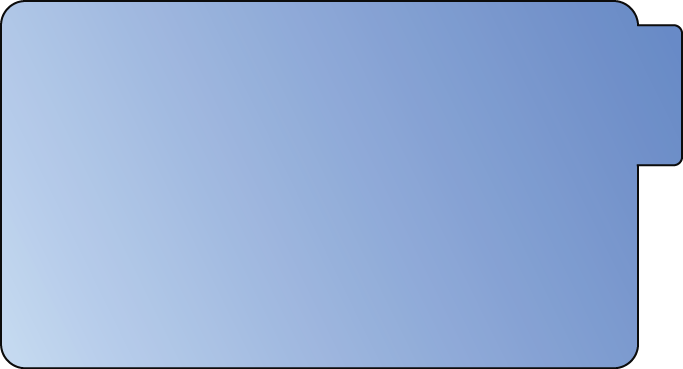 Here we take a closer look at the CAUSES of this   revolution

Discuss the roots of the Scientific Revolution   (Greek rationalism; Jewish, Christian, and Muslim   science Renaissance humanism; new knowledge from   global exploration).
Pull
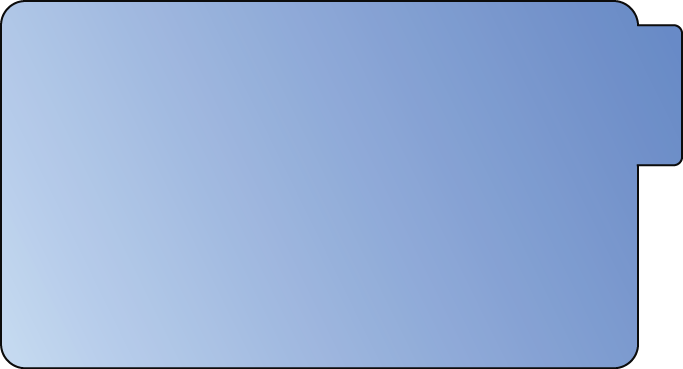 1. Greek rationalism ..............The Greeks used reason and logic to figure out scientific explanations.
The ancient Greeks were great scientists.
Pull
Why the Greeks were great
The Greeks were the first to ignore superstition and give scientific  explanations to events.
Example: Hippocrates ignored superstition and explained that a  disease has a specific cause.
The Beginning of the Scientific Revolution
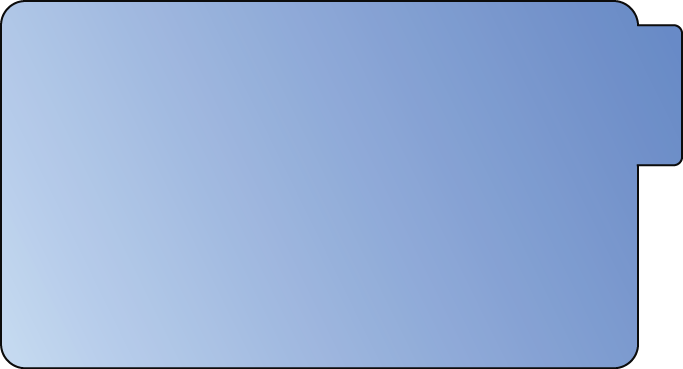 Aristotle’s method
Aristotle developed his own method:
1. Use observation - Use your own eyes. Don’t rely on “accepted  wisdom” (religion and superstition).
2. Classify information - Break it down into its parts.
3. ANALYZE - Examine the parts and their relationship to one  another.
4. Draw conclusions - using DEDUCTIVE
Pull
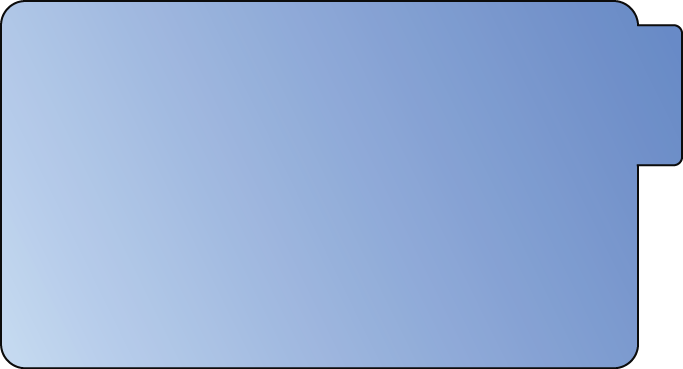 The Greek method sometimes went astray


Some Greek theories were just plain wrong . . .
Aristotle: Heavy objects fall faster than lighter objects.
Ptolemy: The sun and planets revolve around the Earth.


What was missing
Run an experiment to test your theory!
Pull
The Beginning of the Scientific Revolution
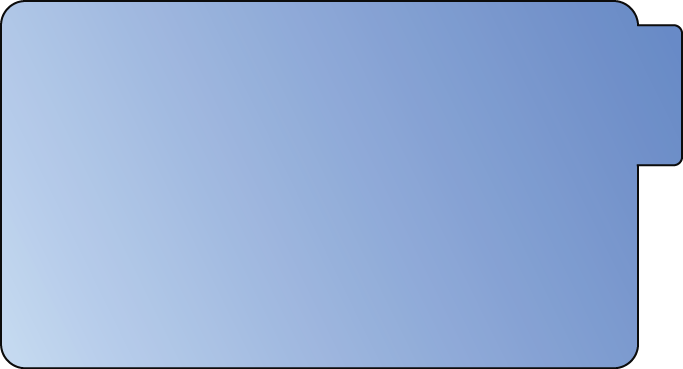 2. Muslim Science
Muslim Math
Modern math began when Arabic numerals were introduced in Europe

Muslim Science
Muslim scholars preserved the Greek books on science
Avicenna's Cannon of Medicine  was the standard medical book in Europe for 600 years

What was missing?
Run an experiment to test your theory
Pull
The Beginning of the Scientific Revolution
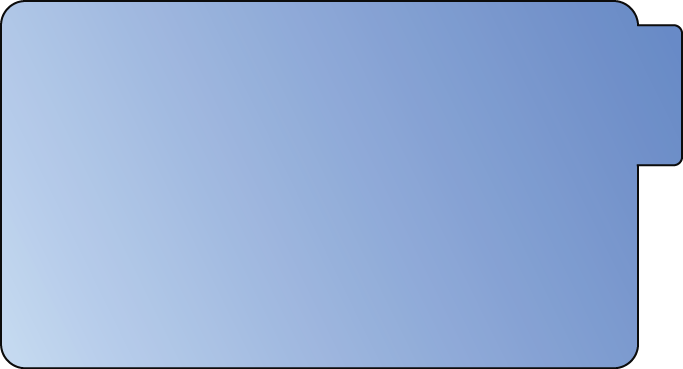 3. Religion
Jewish and Christian scholars
Both Maimonides (Jewish scholar) and St. Thomas  Aquinas (Christian scholar) agreed:
1. Aristotle’s logic and reasoning was the way to go.
2. There is no conflict between reason and faith.
3. It’s okay to study science - it will not conflict with  religion.

Protestant Reformation
Reformation leaders (Martin Luther) discarded traditional  ideas.
They had no problem with the Scientific Revolution.
Pull
The Beginning of the Scientific Revolution
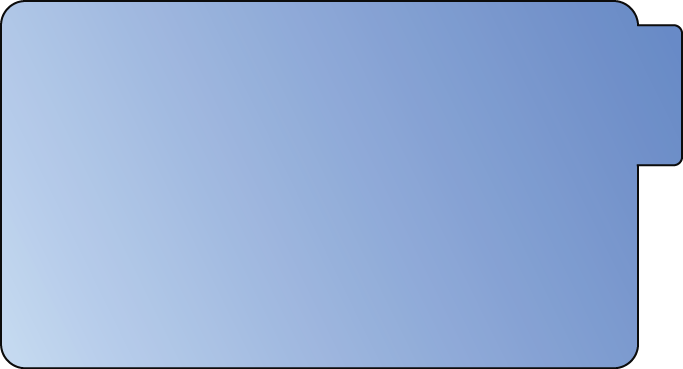 4. Renaissance humanism
Humanists explored new ideas in every field.
Copernicus
Copernicus, born in Poland, was a world-famous  astronomer.
His book: On the Revolutions of the Heavenly Spheres (1543).
Pull
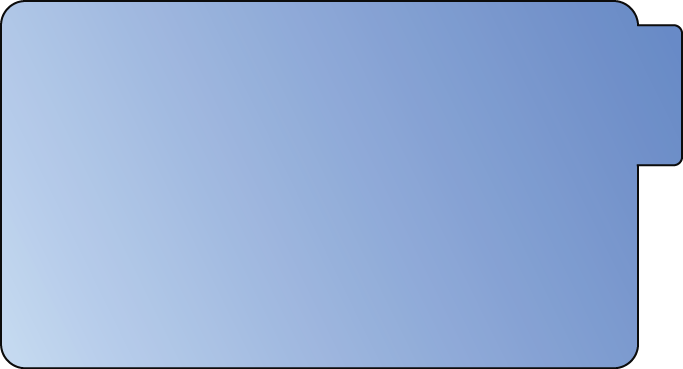 Ptolemy (the ancient Greek astronomer) said:
The earth is at the center of the universe. The sun revolves  around the earth.

Copernicus said: The sun is at the center of the  universe.
For his Copernican theory, he is regarded as the “Father of  Modern Astronomy.”
Pull
The Beginning of the Scientific Revolution
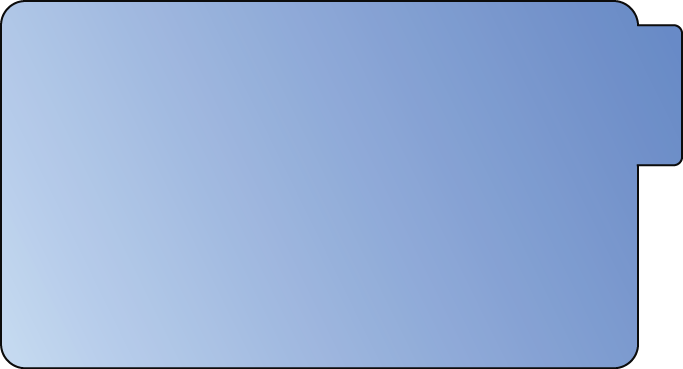 5. The Age of Exploration
New knowledge from global exploration
Christopher Columbus had a theory: If I sail west, I should  land in Asia.

In 1492, he conducted an experiment to test his theory.
He was dead wrong:
There were two continents (North & South America) that  Europeans did not know about.

This made scientists throw “accepted ideas” out the
Pull
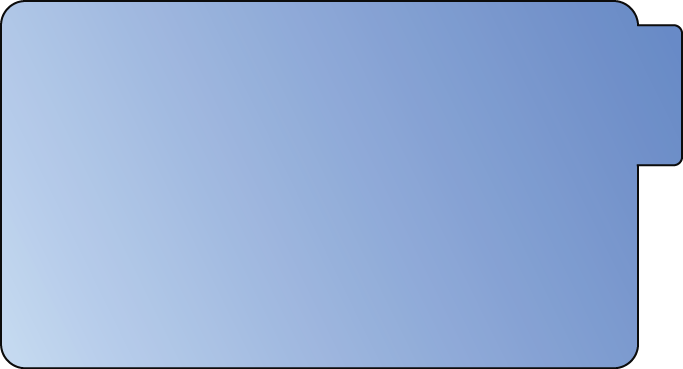 Scientific Inventions
As you tell the story, students draw four  cartoons.

During the 1600s, scientists invented  precision instruments to improve their ability  to observe and measure.
Pull
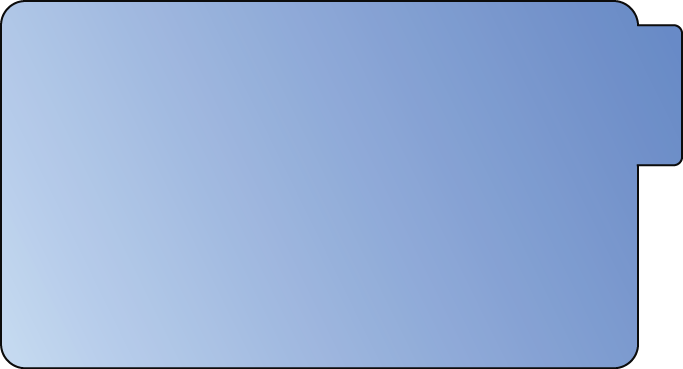 The Beginning of the Scientific Revolution
The Scientific Revolution!

Galileo lived from 1564 to 1642

The Scientific Revolution was in full  swing in the 1600s.
Pull
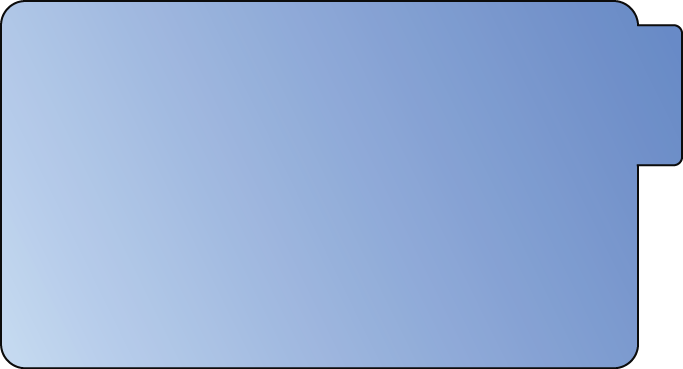 Galileo
Galileo was the “Father of Modern Experimental Science.”

By running experiments, he overturned two long-standing Greek scientific ideas:

Aristotle: Heavy objects fall faster than lighter objects.
By running an experiment (dropping things from the Leaning Tower of Pisa),

Galileo discovered that this was not true!

Ptolemy: The sun and planets revolve around the Earth.
By running an experiment (using a telescope),

Galileo discovered that this was not true!
Pull
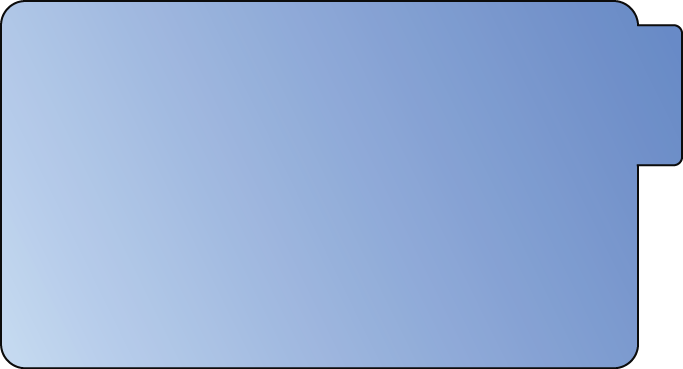 What was new?

1. Run an experiment to test your theory!
2. Use math!
3. Use scientific instruments!
New inventions (telescope, microscope,  thermometer, barometer) increased the power of  human observation.
Pull
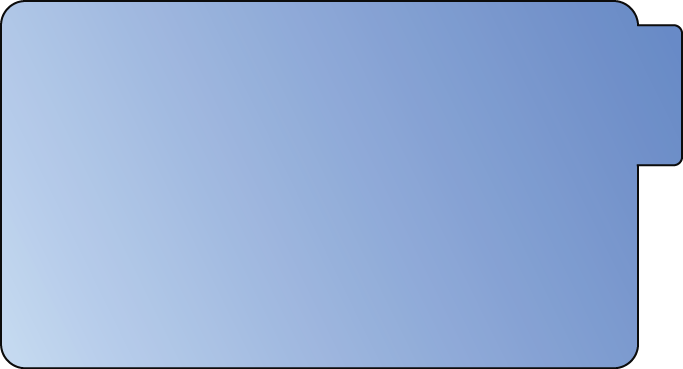 The Beginning of the Scientific Revolution
Understand the significance of the new scientific  theories 
(Copernicus, Galileo, Kepler, Newton) and the significance  of new inventions (telescope, microscope, thermometer,  barometer).
Pull
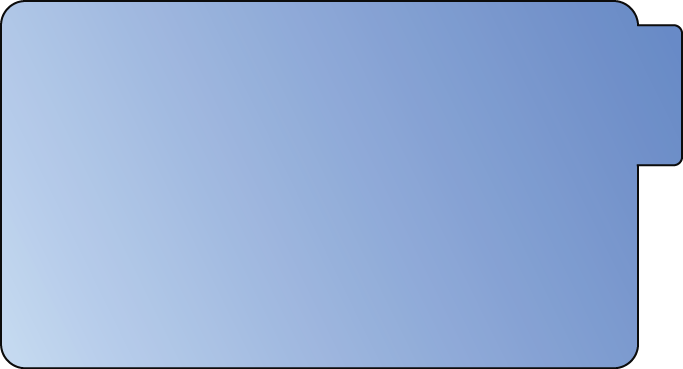 New Scientific Theories
The first advances made in modern science were made in  astronomy.

Four scientists made revolutionary discoveries in  astronomy.
Pull
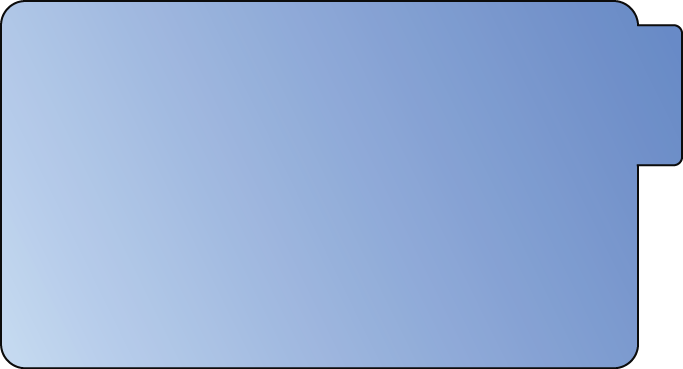 Ptolemy Ancient Greece 
Cartoon: Geocentric theory of the universe

Ptolemy was an ancient Greek astronomer. Everybody  believed what he said, including the Catholic Church.
1. The geocentric theory.
2. Earth is the center of the universe.
3. Sun and planets revolve around Earth.
The Scientific Revolution (the next four men) proved him  wrong!
Pull
http://web.cortial.net/bibliohtml/epiclc_ja.html
The Beginning of the Scientific Revolution
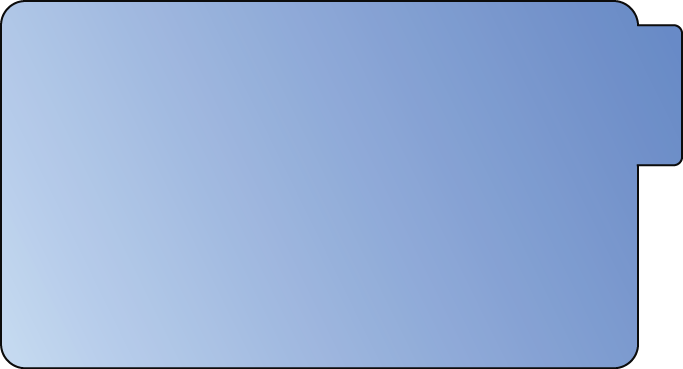 Copernicus 1473-1543 POLAND

Cartoon: Heliocentric theory of the universe

Astronomer
Copernicus said that was wrong:
1. The heliocentric theory.
2. Sun is the center of the universe.
3. Earth and other planets revolve around the sun.
4. Known as the Copernican theory.
5. People not believe it: If Earth is in motion, then objects should fly off into  the universe.

Copernicus is regarded as the “Father of Modern Astronomy.”
Pull
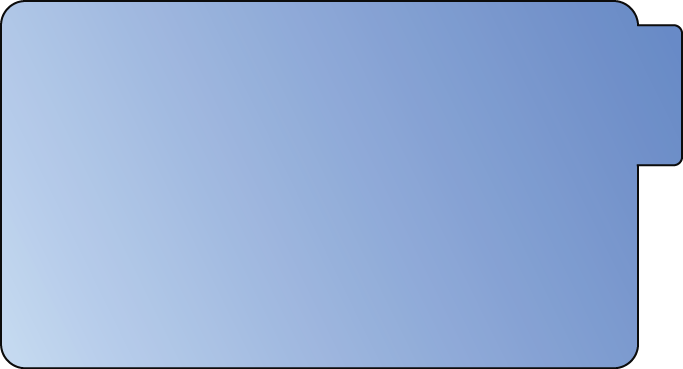 Galileo 1564-1642 ITALY

Cartoon: A guy with a telescope

Astronomer & Mathematician
Galileo is the “Father of Modern Experimental Science.”
Using the newly-invented telescope, he found evidence to   prove the Copernican theory.

In 1632, he published his book, Dialogue on Two World   Systems.
His scientific discoveries contradicted the teachings of the   Catholic Church.
In 1633, he was persecuted by the Inquisition, recanted,   and was put under house arrest
Pull
The Beginning of the Scientific Revolution
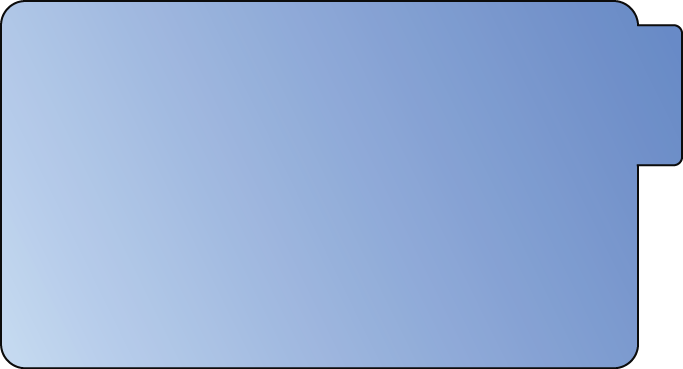 Kepler 1571-1630 GERMANY

Cartoon: Earth makes an oval orbit around sun

Using math calculations, he explained Copernicus was right:

The Earth and other planets could revolve around the sun - if they   did so in an elliptical orbit. (Oval, not a circle.)

Kepler’s math proved that the universe operates according to   regular laws.
Pull
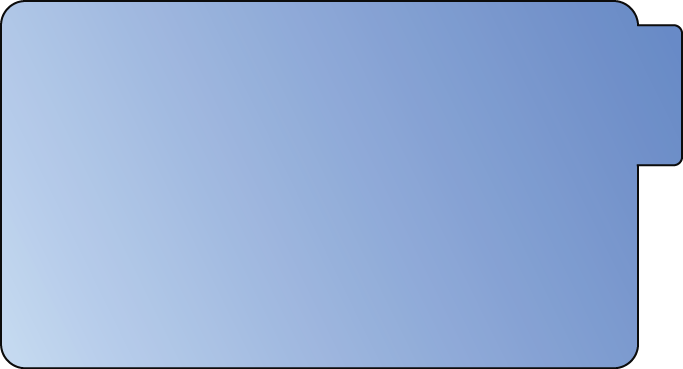 Newton 1642-1727 ENGLAND

Cartoon: A guy under an apple tree.  An apple hits him on the head.

Mathematician 
Isaac Newton sat under a tree and an apple fell on his head.
He had a sudden flash of insight: Every planet follows the laws of gravity!

The Law of Universal Gravitation (1687)
1. Why objects fall to the ground. (gravity)
2. Why planets stay in their orbits. (gravity)
An ever bigger idea: The universe operates according to regular laws!
Pull
The Beginning of the Scientific Revolution
Who invented it   What it does  Why it was significant

1. Telescope  The Dutch, 1608  Magnifies things at a distance.
 Galileo built his, 1609  Improves human observation
 Magnified 30 times. in astronomy. 
 Galileo observed:
 Moons revolved around Jupiter.
 So everything does not revolve
 around the earth.



2. Microscope  Robert Hooke, 1667  Magnifies small objects.  Discovered plant cells.
 Improves observation in
 biology and medicine.
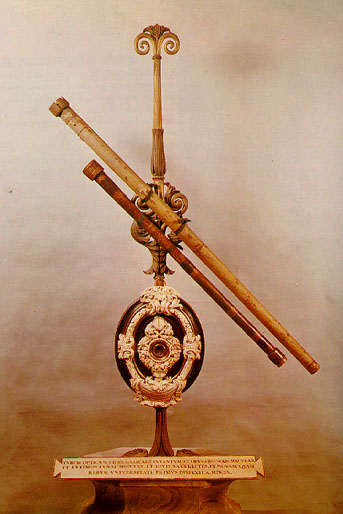 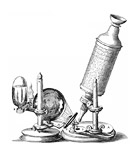 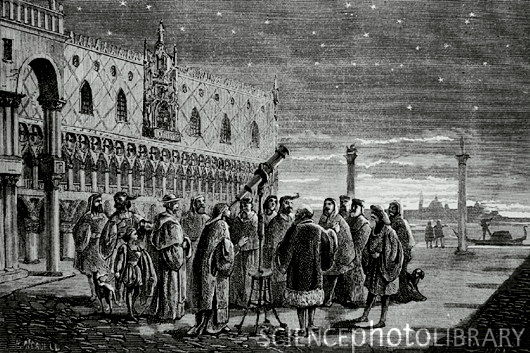 The Beginning of the Scientific Revolution
Who invented it? What it does?  Why it was significant?
3. Thermometer  Daniel Gabriel Fahrenheit Measures temperature.  Boiling point (212); 
                                 1686 -1736                                      				  Freezing point (32)			
  
    Anders Celsius              Boiling point (100)      
                                1701-1744 		                                                          Freezing Point (0)


4. Barometer  Evangelista Torricelli 1645  Measures atmospheric  It allows you to forecast      Gasparo Berti 1600 ??   pressure.      the weather.
                                                                                                                                                          When the barometer falls 
	                                                                                                                     dramatically, you are in  for                    
                                                                                                                               bad weather
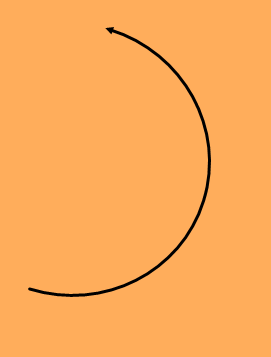 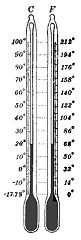 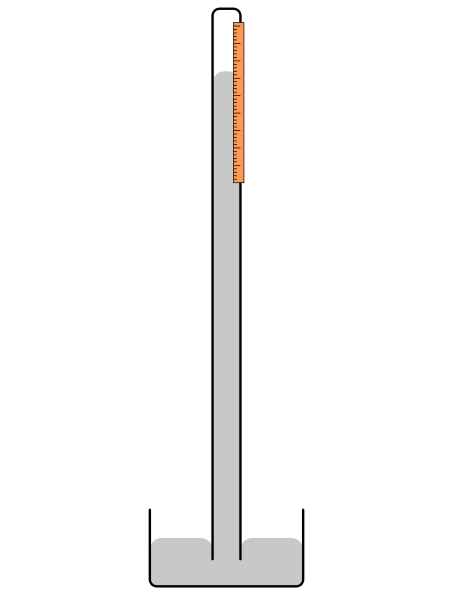 A face only a  mother could  love!
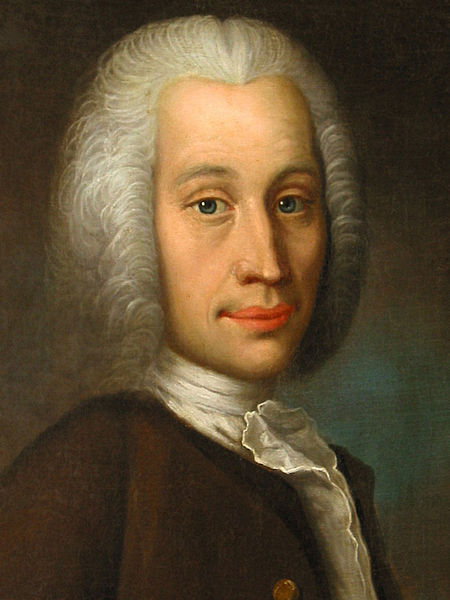 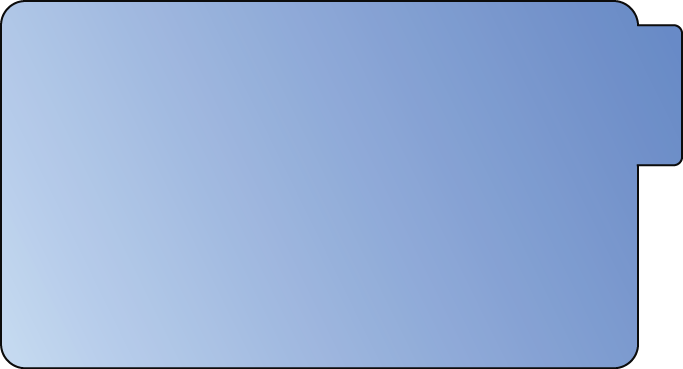 The Beginning of the Scientific Revolution
Francis Bacon 1561-1625 “Father of the Scientific Method”

Scientists must conduct experiments in the laboratory!

Systematic experimentation can reveal all the laws of nature.

Francis Bacon was also a major political leader in England.
He inspired the Royal Society in London and the Academy of  Sciences in Paris.
Pull
Pull
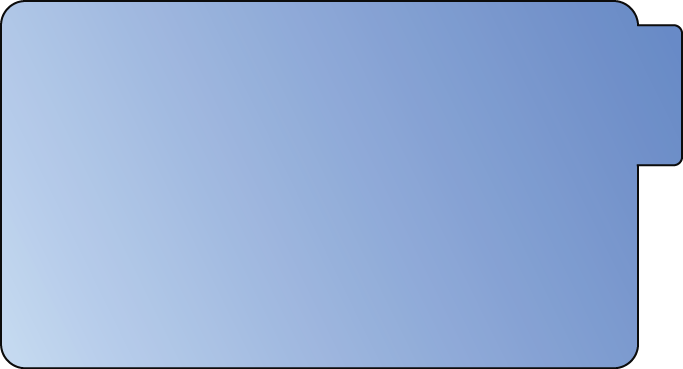 Learning Targets
Understand the scientific method advanced by  Bacon and Descartes

To understand the influence of new scientific  rationalism on the growth of democratic ideas

To Understand the coexistence of science with  traditional religious beliefs.
Pull
Pull
The Beginning of the Scientific Revolution
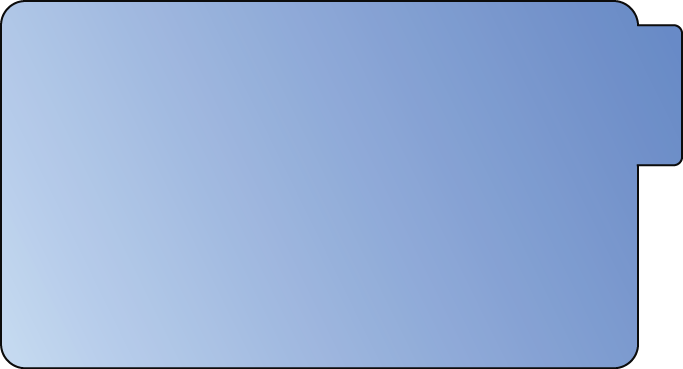 Descartes 1596-1650 Man is capable of reason and logic!

Scientists must doubt everything.
Scientists must behave like mathematicians.

A mathematician uses pure reason:
He figures out a math problem.
He goes wherever the numbers lead him.
He is never influenced by prejudice.

Famous quotation: “I think, therefore I am.” (Only humans have the power  to use reason and logic.)

Descartes is regarded as the “Father of Modern Philosophy.”
Pull
Pull
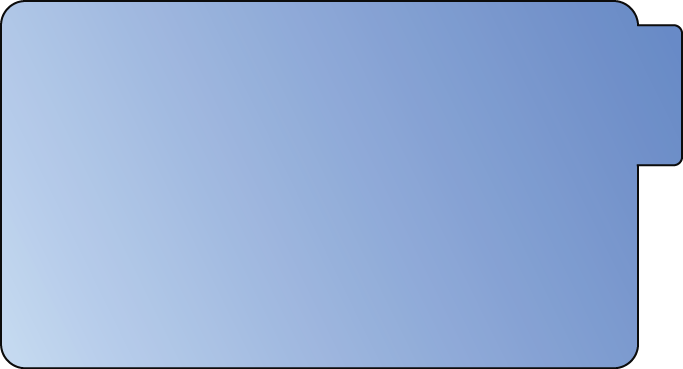 The Scientific Method
The new way

The Scientific Method is a systematic way to conduct all experiments.
You must conduct all experiments in these steps and in this order:
1. State your theory. This can be the “accepted knowledge” that everybody  believes.
2. Run an experiment To test your theory!
3. Observe the experiment. Don’t rely on the human eye. Use scientific  instruments (telescope, microscope)
4. Record the results. Use math.
5. Make general statements. Use math to test your logic!
6. Draw conclusions. Is the theory true?
Pull
Pull
The Beginning of the Scientific Revolution
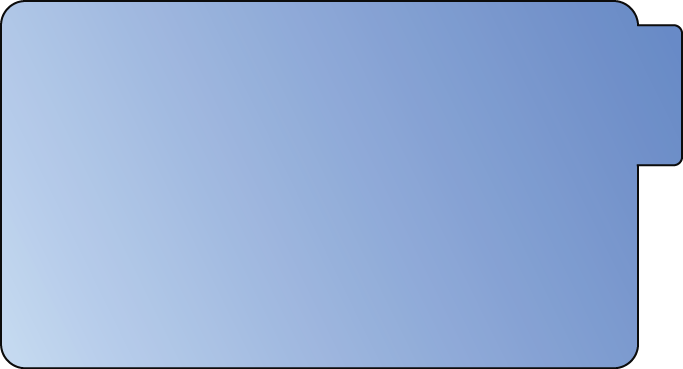 Two problems loom ahead . . .
Religion
The Protestant Reformation (1500s) told people to ignore past traditions.
The Scientific Revolution (1600s) told people to ignore past traditions.
The Catholic Church, the home of tradition, was not happy.
For starters, it believed that God made Earth the center of the universe. Any other belief was heresy.
This is why the Inquisition forced Galileo to recant (take back what he  said).
Pull
Pull
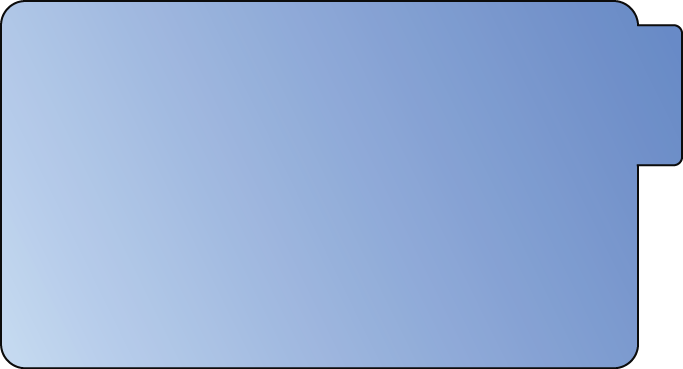 Politics
Scientists believed that the world was a brilliant machine that operated  according to natural laws.

Using the Scientific Method, one could discover the laws.

During the Enlightenment (1700s), politicians tried to discover “natural  laws” for humans and society.

During the English Revolution (1688), John Locke came up with a lovely  “natural law.”

During the American Revolution (1776), his “natural law” was a great  success.

During the French Revolution (1789), all heck broke loose. Humans do not  operate like machines.
Pull
Pull
The Beginning of the Enlightenment
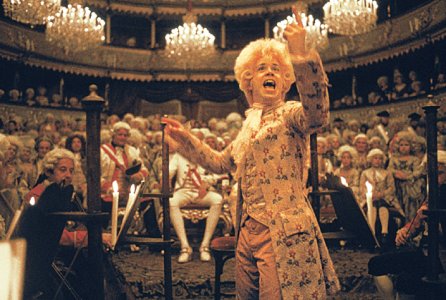 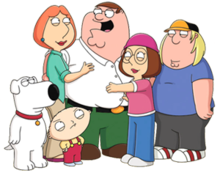 The Beginning of the Enlightenment
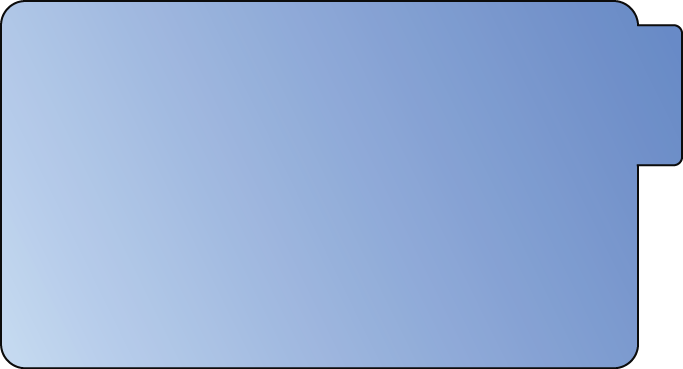 What was the Enlightenment?
As the teacher tells the story, students fill in the graphic organizer.

When & Where
The Enlightenment began in the late 1600s
The Enlightenment affected England, the U.S., and France.
It shaped three revolutions:
The English Revolution (1688), the American Revolution (1776), the French  Revolution (1789)

What
It was the Age of Reason
Philosophers used reason to examine human affairs - politics and economics.
They loved education and free speech.
They believed in human progress.
They scorned ignorance and superstition, emotion and passion.
Pull
Pull
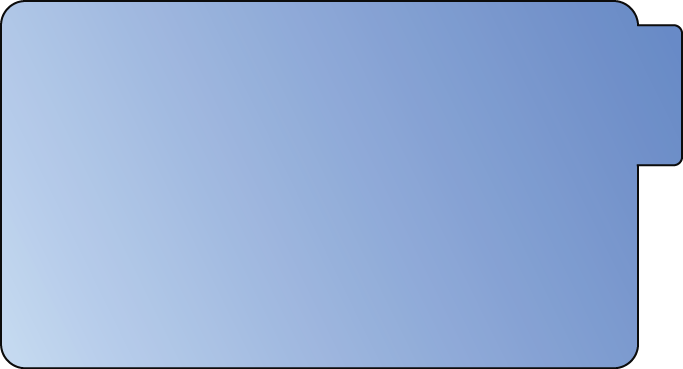 Who
Most were political philosophers
1. John Locke 1689 England Two Treatises of Government. Natural Rights, The Social Contract.

2. Montesquieu 1748 France The Spirit of the Laws. Rights of the  minority.

3. Thomas Jefferson 1776 U.S. Declaration of Independence. All men are created equal.

4. James Madison 1787 U.S. The U.S. Constitution Separation of Powers
One was an economist

5. Adam Smith 1776 Scotland The Wealth of Nations. “Father of Modern Economics.”
Pull
Pull
The Beginning of the Enlightenment
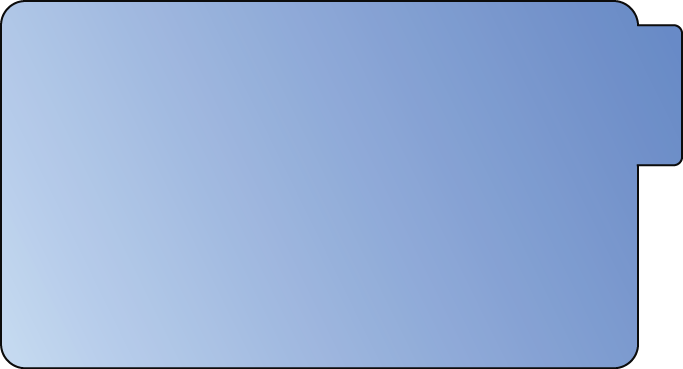 How

Philosophers wrote books

They condemned tyranny and and social injustice.

They condemned people in authority - the government and the church.

Their ideas sparked two revolutions - the American Revolution and the  French Revolution.
Pull
Pull
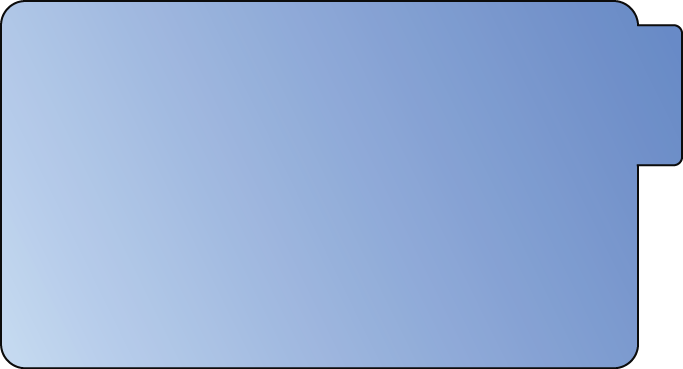 Why

During the Enlightenment (1700s), philosophers wanted to make progress and  improve the world.

During the English Revolution (1688), John Locke came up with “Natural  Rights” and the “Social Contract.”

During the American Revolution (1776), Thomas Jefferson wrote “All men are  created equal.”

During the French Revolution (1789), all heck broke loose.
People did not always operate on reason. The Paris mob operated on passion  and emotion.
Pull
Pull
The Beginning of the Enlightenment
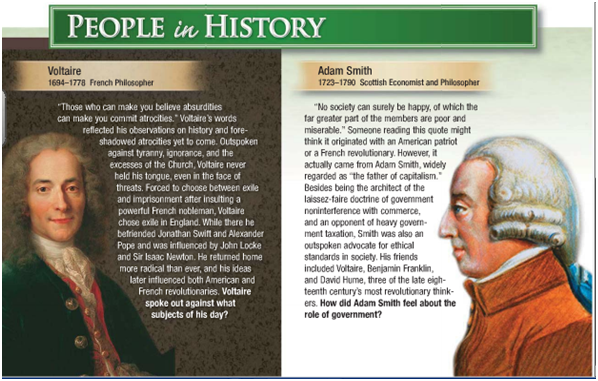 The Beginning of the Enlightenment
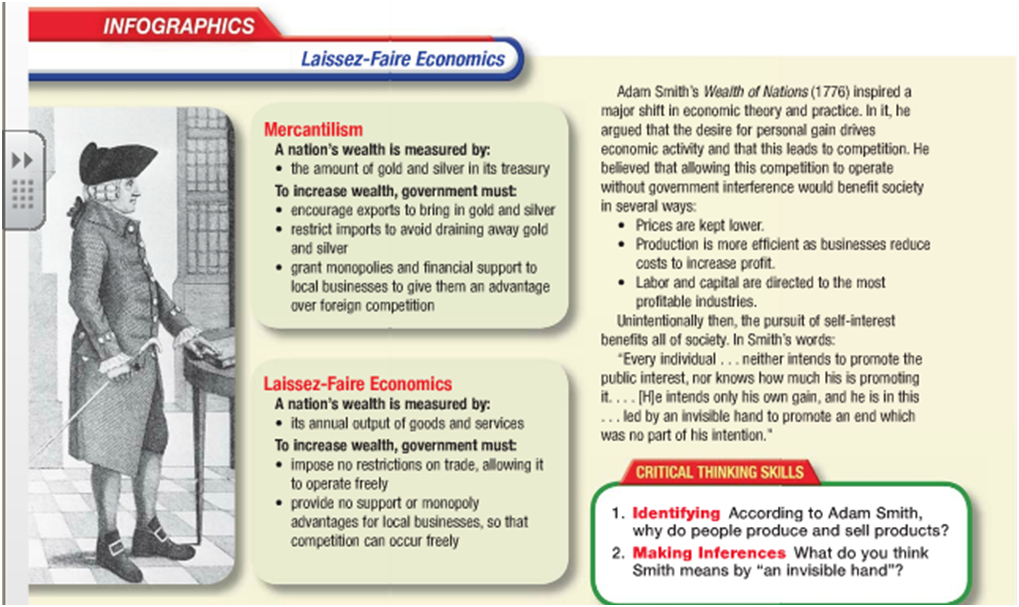 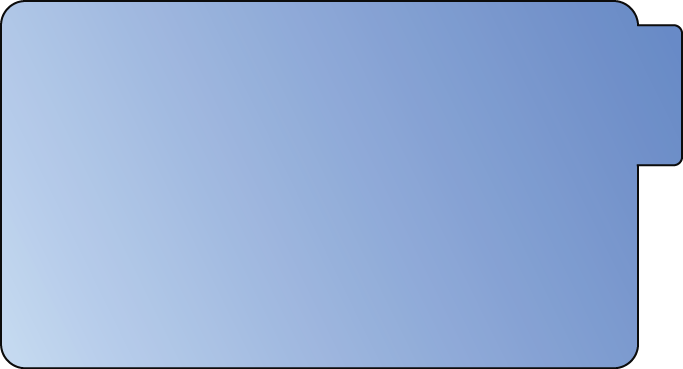 The Beginning of the Enlightenment
Capitalism
Capitalism, laissez-faire economics, and a market  economy are all the same things.
Laissez-faire
Around 1750, French economists put forward a new  idea.
No more government interference in the economy
Theory: Free trade!
The French economists demanded a policy of laissez-faire.
That’s French for “Hands off!”
The government must stop meddling in foreign trade.
In particular, end tariffs - a tax on imports.
Pull
Pull
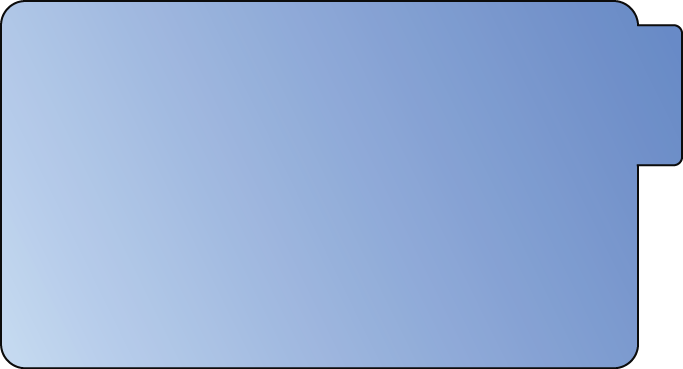 Adam Smith

Adam Smith was an economist who lived in Scotland.
He was the first economist to advocate laissez-faire capitalism.
He is regarded as the “Father of Modern Economics.”

The Wealth of Nations
In 1776, he wrote his famous book, The Wealth of Nations.
In it, he condemned mercantilism. No more government control of the economy!
Instead, he advocated capitalism:
1. Let the market make economic decisions.
2. Let supply and demand (sellers and buyers) have freedom to “do their own  thing.”
3. Free trade! (It will make a country rich.)
Pull
Pull
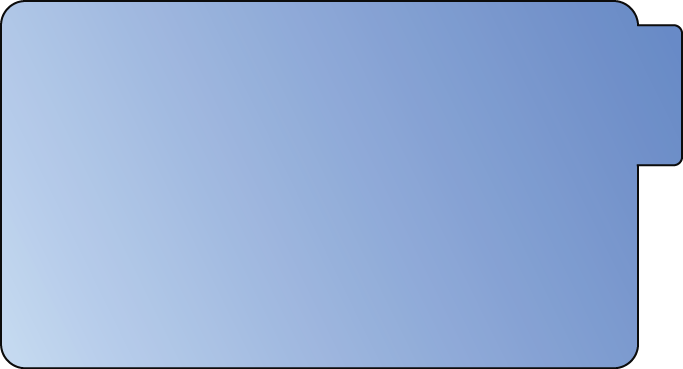 The Invisible Hand

Just as Newton discovered the Law of Gravity . . .Adam Smith tried to  discover the Law of Economics:
The government should take its “hands off” the economy.
“The Invisible Hand” of the market would run the economy. (This bizarre  idea makes a great cartoon.)

Translation: Buyers and sellers (not government) would make all economic decisions.
England: The world’s first capitalist country
England was influenced by Adam Smith’s book: It abandoned mercantilism.
England was the world’s first capitalist country. This is why it led the  Industrial Revolution.
The Beginning of the Enlightenment
Pull
Pull
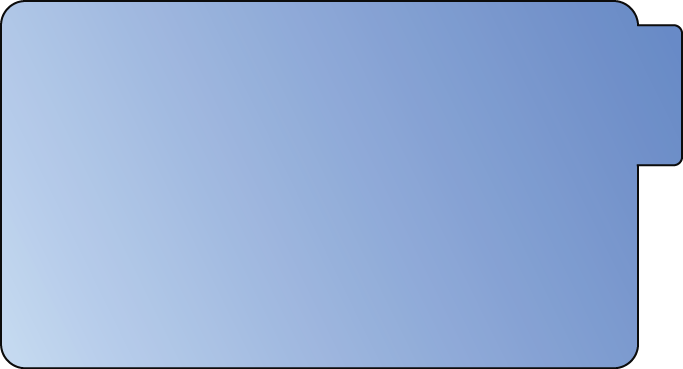 Capitalism
Capitalism is an economic system controlled by individuals and private  companies. (Not government.)
Free enterprise Companies make their own decisions - without government  interference.
Free competition Companies compete with each other - without government  interference.
Free trade Companies export and import - without government interference.
A market economy The marketplace decides what people make and sell. (Not government.)
The Law of Supply & Demand
1. Supply: You make something and try to sell it in the marketplace.
2. Demand: People either buy it (profits) or they don’t (bankruptcy).
Profits & Risk
Capitalism is full of risk: The company’s owner and investors take a big risk in  the marketplace.
Government never bails you out.
Pull
Pull
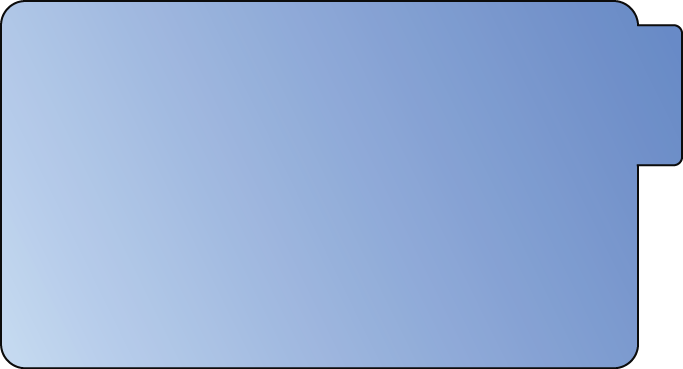 The Enlightenment
Montesquieu: The Spirit of the Laws, 1748

"In a true state of nature, all men are born equal.”

In 1787, what book did James Madison read before writing the U.S.  Constitution?
Montesquieu’s The Spirit of the Laws (1748).
Madison and the founding fathers put many of Montesquieu’s ideas  into the U.S. Constitution!
Pull
Pull
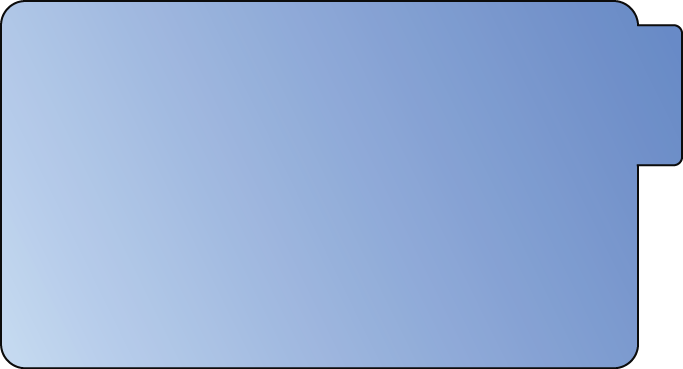 Montesquieu

Montesquieu was a political philosopher who lived in France.
Montesquieu was “enlightened”:
He did not go along with French tradition - absolute monarchy and  the divine right of kings.
Instead, he tried to discover the natural laws that lie beneath  government.

* See Handout
Pull
Pull
The Enlightenment: The Impact
The Declaration of Independence, 1776
THE DECLARATION OF INDEPENDENCE
Ask one student to read this document aloud . . .
When in the Course of human events, it becomes necessary for one people to dissolve the
political bands which have connected them with another, and to assume among the powers of the earth, the
separate and equal station to which the Laws of Nature and of Nature's God entitle them, a decent respect to
the opinions of mankind requires that they should declare the causes which impel them to the separation.
We hold these truths to be self-evident, that all men are created equal (1), that they are endowed by their
Creator with certain unalienable Rights (1), that among these are Life, Liberty, and the pursuit of Happiness (1).
That to secure these rights, Governments are instituted among Men (2), deriving their just powers from the
consent of the governed (2). That whenever any Form of Government becomes destructive of these ends (2),  it
is the Right of the People to alter or to abolish it (2), and to institute new Government, laying its foundation on
such principles and organizing its powers in such form, as to them shall seem most likely to effect their Safety
and Happiness.
Prudence, indeed, will dictate that Governments long established should not be changed for light and  transient
causes; and accordingly all experience hath shewn, that mankind are more disposed to suffer, while evils are
sufferable, than to right themselves by abolishing the forms to which they are accustomed.
But when a long train of abuses and usurpations, pursuing invariably the same object evinces a design to
reduce them under absolute Despotism, it is their right, it is their duty, to throw off such Government, and to
provide new Guards for their future security.
The Enlightenment: The Impact
CLASS DISCUSSION
1. What is the big idea?
2. What is the main purpose of government?
By what authority does the government make laws for you and me?
What if the government does carry out its main purpose?


Two Ideals
1. Natural Rights
All men are created equal.
Each person has natural, God-given rights (life, liberty, pursuit of happiness).
2. The Social Contract
The main purpose of government is to protect the individual person’s rights.
The people form a government to protect their rights.
So the government’s power and authority come from the people.
Government must have the consent of the governed.
Whenever government abuses the rights of the people, the people have the right to  overthrow that government.
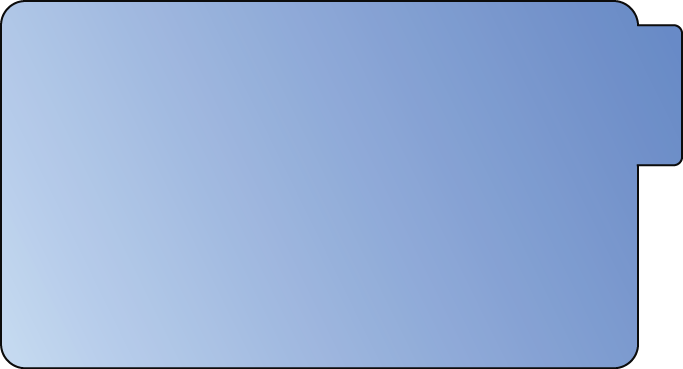 The Enlightenment: Rousseau - Wollstonecraft
Jean-Jacques Rousseau
Major work - The Social Contract 
Through a Social Contract the entire society agrees to be   governed by its general will.
Individuals who wish instead to follow their own self interest must   be forced to abide by the "general will."
Emotion as well as reason were important to human development
Pull
Pull
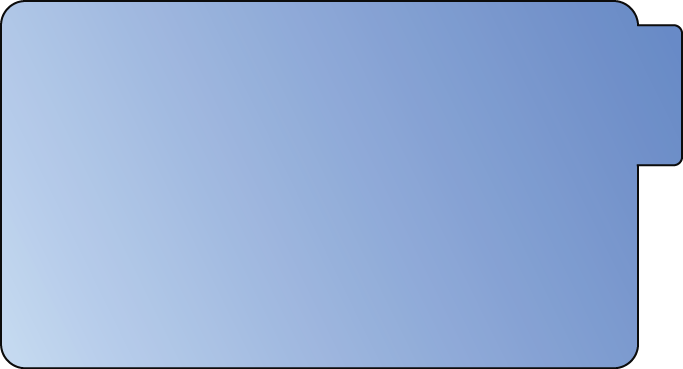 Mary Wollstonecraft - English Writer who advanced the  strongest statement of the rights of women

Book A Vindication of the Rights of Women
Pointed out that men who thought the power of kings over   mankind was wrong, were hypocritical not seeing the power of   men over women as the same relationship
Enlightenment ideal for all of humankind not just men
Pull
Pull
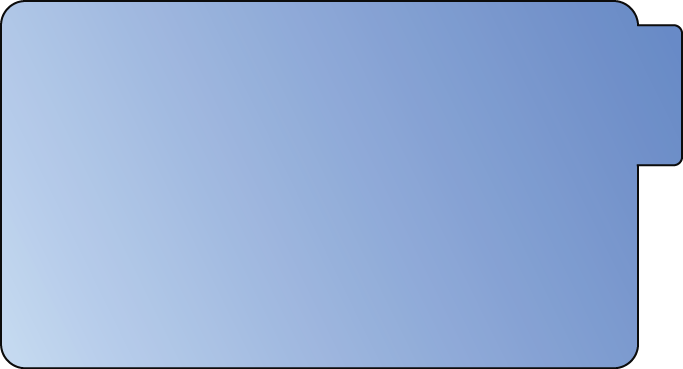 The Enlightenment: Reading -Salons
A great importance to the Enlightenment was the spreading of   ideas to the literate elite

The number of titles issued each year by French publishers rose   from 300 in 1750 to about 1600 in the 1780's

Books had previously been only targeted for educated elite, not   they were spreading to the middle class which included women   and urban artisans.

The first daily paper was printed in London in 1702
Pull
Pull
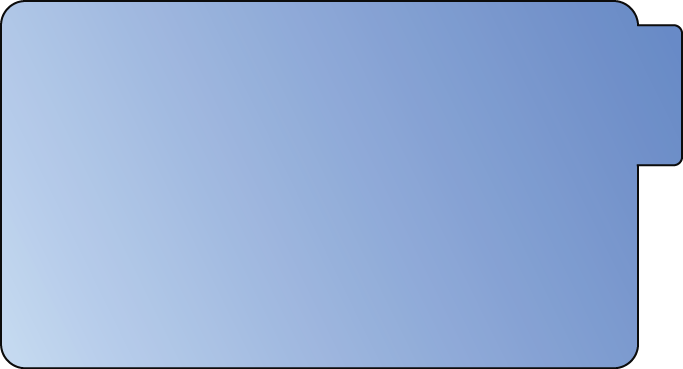 Salons were some of the first places where Enlightenment ideas   were to be spread
Were typically elegant upper class drawing rooms 
Invited guests to gather in these salons and took part in   conversations that were often centered on the new ideas of the   philosophes
Brought writers and artists together with aristocrats, government   officials and wealthy middle class people
Marie-Therese de Geoffrin - wife of a wealthy merchant
Pull
Pull
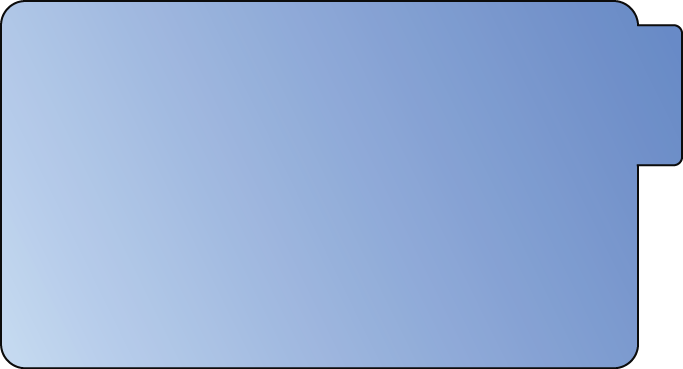 The Enlightenment: Austria - Joseph II
Enlightenment thought influenced European politics in the 18th century
Philosophes believed in natural rights for all people
Ex. equality before the law, freedom of religious worship, freedom of speech 

Enlightenment Absolutism - Rulers tried to govern by Enlightenment principals   while maintaining their royal powers.
The Austrian Empire - One of the great European states by the start of the 18th   century.  
Hard to rule because of its unique make-up. Sprawling empire, many nationalities,   languages, religions, and cultures.
Maria Theresa - inherited throne in 1740 - not open to philosophers call for change
Joseph II - " I have made Philosophy the lawmaker of my empire."
He abolished serfdom and eliminated the death penalty
Reforms largely failed, alienated the nobles and serfs could not understand the   changes
Pull
Pull
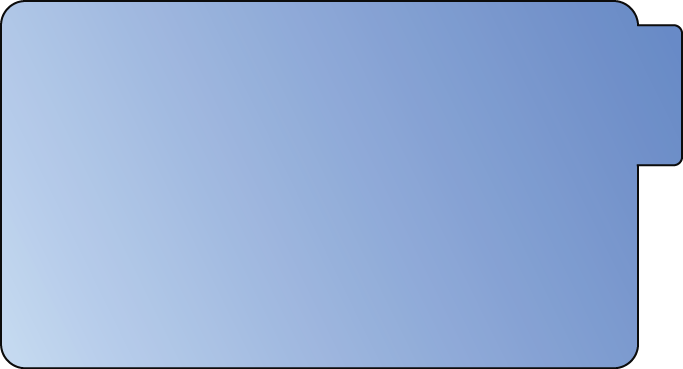 Pull
Pull
Epitaph:

"Here lies Joseph II who was unfortunate in everything he undertook."   

His successors undid almost all of his reforms
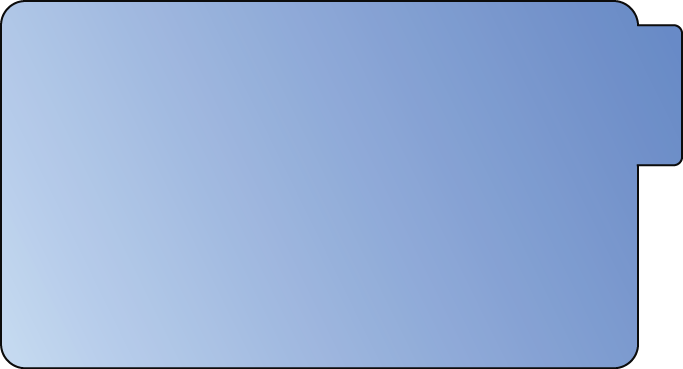 The Eighteenth Century was a great period in the history   European Architecture, Art, Literature, and Music

The grand style of Versailles provided an enormous inspiration for   many monarchs who like the opulence Versailles brought.

Many palaces also modeled after the Italian Baroque style of the 15th   and 16th century's

This new blend of baroque and neoclassical styles stressed grace,   charm, and gentile action, it was called Rococo  

Highly secular and utilized gold with graceful curves

Two famous Rococo artist were Antoine Watteau and Giovani Battista
The Enlightenment: Architecture and Arts
Pull
Pull
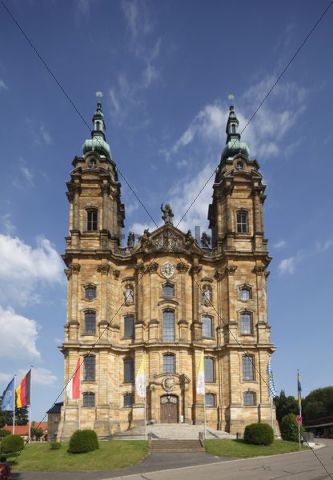 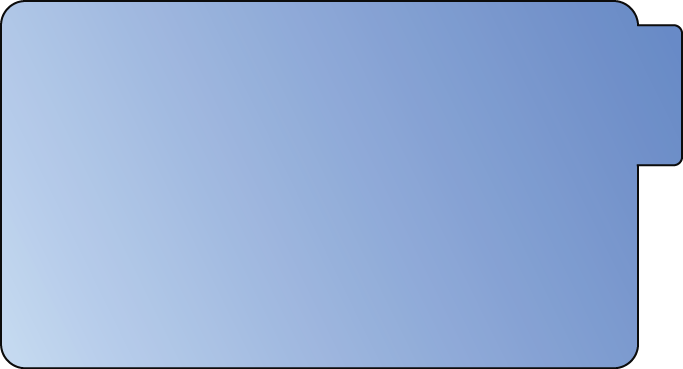 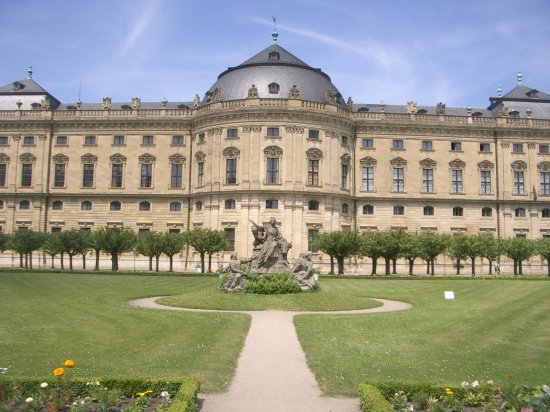 Great Architect's of the 18th century was Balthasar Neumann

Two greatest works: Church of the Fourteen Saints and the  palace of the Prince Bishop of Wurzburg
Pull
Pull
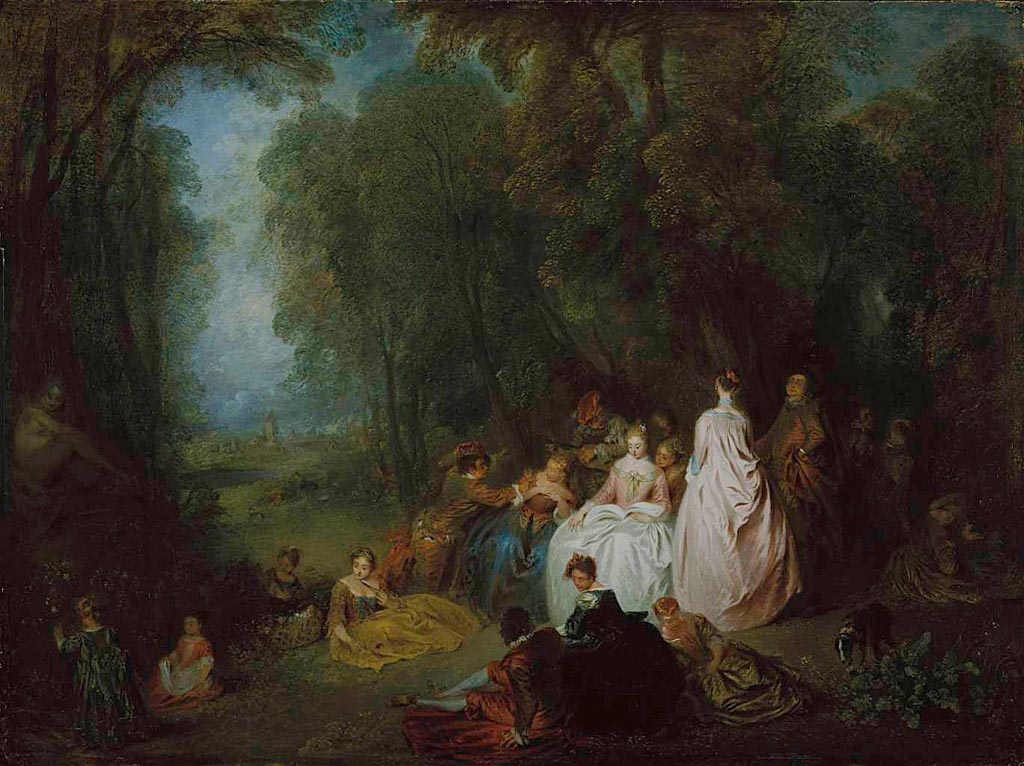 Antoine Watteau - LaFete
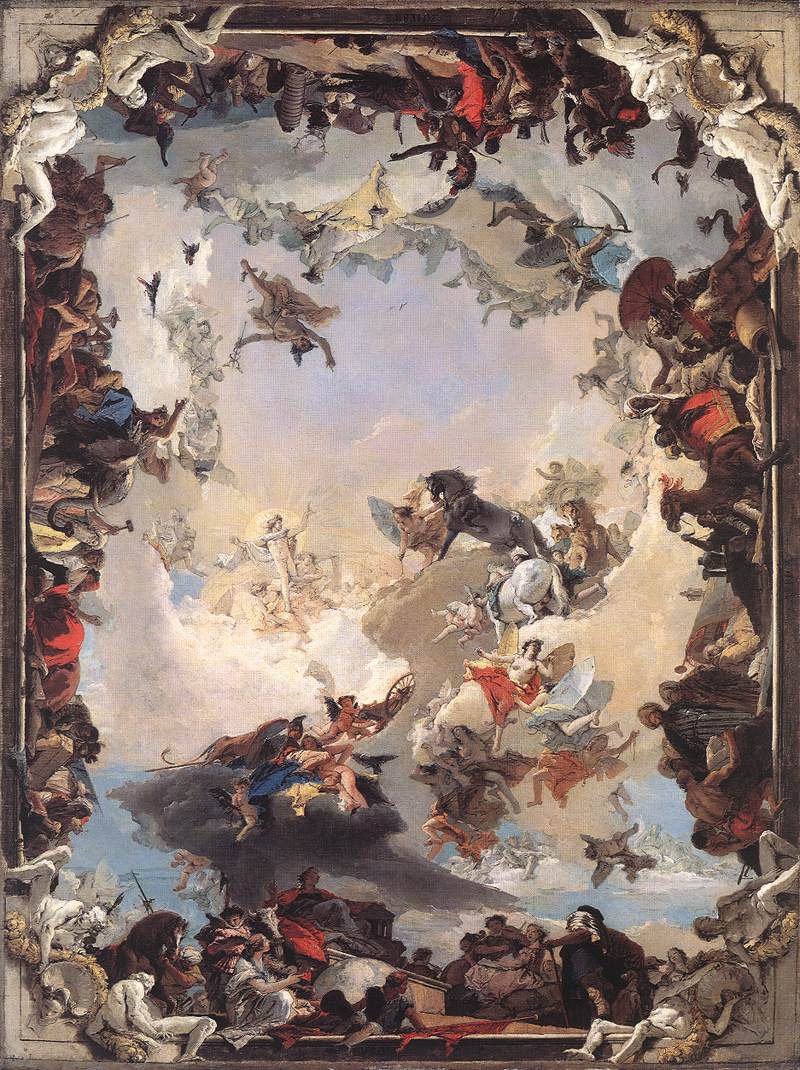 Ceiling of the  bishops residence  at Wurzburg  largest Fresco in  the world at 7,287  sq. feet
Giovanni Battista Tiepolo
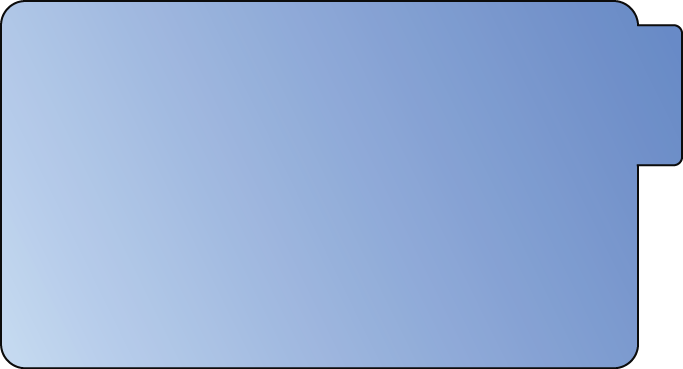 The Enlightenment: Music
The 18th century produced two of the greatest musical geniuses   known to man Mozart and Handel 
Handel was German who spent much of his career in England
His works were secular but some of his best known work is religious
Baroque Style Music
Handel wrote Messiah

In the second half of the 18th century two composers create a shift   from Baroque style to music called Classical, they were Haydn and   Mozart

Mozart was a child prodigy who gave his first harpsichord concert at   age 6
Famous works are The Marriage of Figaro, the Magic Flute, and Don   Giovanni
Pull
Pull
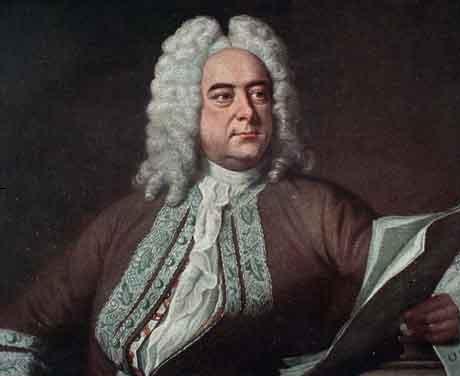 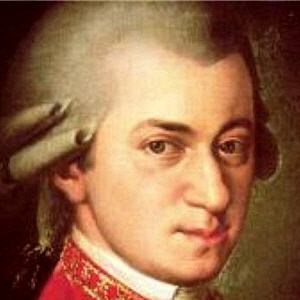 Handel
Mozart
The American Revolution: British
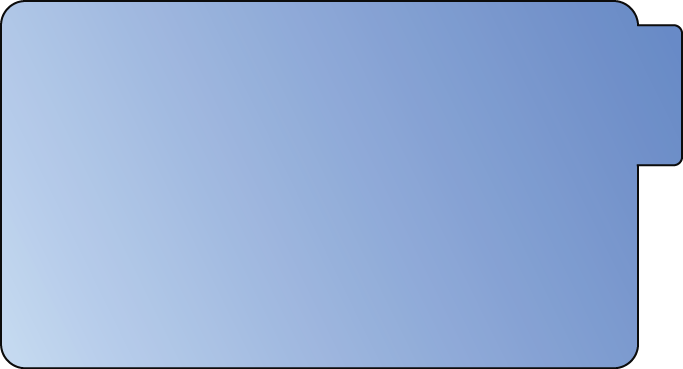 The United Kingdom of Great Britain came into existence 1707 when the governments  of England and Scotland were united 

The term "British" them came to refer to both the English and Scots

Lets review the 7 Years War?

Was fought in 3 main places - Europe - India and in North America

The greatest conflicts took place in North America - Fought between France and  England

English eventually are victorious at the Plains of Abraham in Quebec

Treaty of Paris - effectively ends the war and transfers French Canada and the lands  east of the Mississippi to the English

By 1763 Great Britain had become the worlds greatest colonial power
Pull
Pull
The American Revolution: British
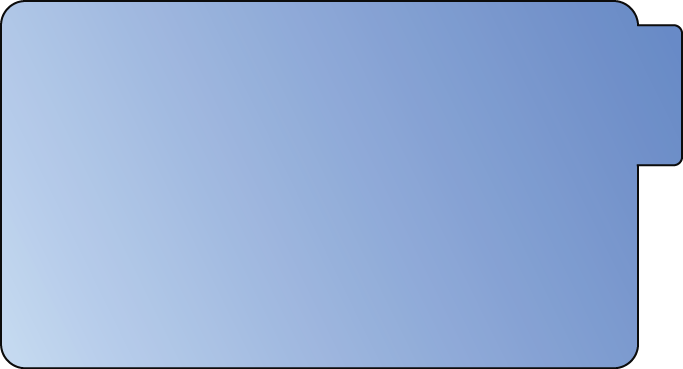 Big Question?

How would the end of the 7 Years War and the Treaty of Paris effect the revolutionaries  relationship with France?  

Who did the French help in the war and why?
Pull
Pull